Africa Medical Equipment Facility
Financial Management Component

business plan Template
Table of Contents
Pillar 1- Market Overview
Pillar 2- Company Overview 
Pillar 3- Expansion Plan
Market Overview
Areas Served
Population Served
Demographic Information
Target Market
Key Trends and Gaps
Key Industry Trends
Key Market Gaps
Current Available Alternatives
Insurance Coverage
NHIF Coverage
Private Insurance or Other Schemes
Uninsured Population
Competition
1/4
Competitor 1
Logo
Background Info
Services Offered
Background
Company Size
Key Strengths
Target Regions and Customers
Service Currently Offered
Insurance Partners
Price Information
Service Not Offered
Competition
2/4
Competitor 1
Logo
Background Info
Services Offered
Background
Company Size
Key Strengths
Target Regions and Customers
Service Currently Offered
Insurance Partners
Price Information
Service Not Offered
Competition
3/4
Competitor 1
Logo
Background Info
Services Offered
Background
Company Size
Key Strengths
Target Regions and Customers
Service Currently Offered
Insurance Partners
Price Information
Service Not Offered
Competition
4/4
Competitor 1
Logo
Background Info
Services Offered
Background
Company Size
Key Strengths
Target Regions and Customers
Service Currently Offered
Insurance Partners
Price Information
Service Not Offered
Company Overview
Company History
Company Mission
2020
2019
2018
2021
Company Background
-
-
-
-
Location
Insurance Partners
Services Offered
Size
Capacity
Service Currently Offered
Service Not Offered
Profile of Main Target Customers
Customer Segment 1
Customer Segment 2
Demographic Information
Demographic Information
Region
Region
Gender
Gender
Age Group
Income Group
Age Group
Income Group
Occupation
Occupation
Key Pains and Priorities
Key Pains and Priorities
Key Needs
Key Needs
Insurance Type
Insurance Type
Key Priorities
Key Priorities
Company Value Proposition
Value Map
Profile of Customer Segment
Gain Creators
Gains
Customer Jobs
Products and Services
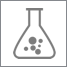 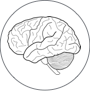 Pain Relievers
Pains
Ownership and Governance Structure
Board of Directors
Legal Structure
Current Legal Structure
Name
Description of function and role
Partnership
Sole Proprietorship
Limited Liability Co.
Name
Description of function and role
Ownership Structure
Owner Name
Paid in Capital
Ownership Stake
Name
Description of function and role
Name
Description of function and role
Name
Description of function and role
Management Team
Add “Employee Name”
Add “Position/Specialty”
WORK HISTORY
EXPERIENCE
EDUCATION
Financial performance
Profit and Loss Statement
Key Highlights
Item
Year 1
Year 2
Year 3
Revenue Growth Rate
Revenues
$$
$$
$$
$$
$$
$$
Cost of Goods Sold
Net Profit Margin
Gross Profit
$$
$$
$$
Selling, General and Administrative Expenses
$$
$$
$$
EBITDA Margin
EBITDA
$$
$$
$$
Financing Costs
$$
$$
$$
$$
$$
$$
Taxes
Operating Costs as a % of Revenues
Net Profit
$$
$$
$$
13
Company SWOT Analysis
Helpful
Harmful
Internal
Strength
Weakness
SWOT
External
Opportunities
Threats
Expansion Plan
Company Objectives
Planned Activities
Organizational
Commercial
Operational
Objective 1
Description
Objective 2
Description
Objective 3
Description
1
2
3
Projected Performance
Item
Year 1
Year 2
Year 3
Year 4
Year 5
Revenues
$$
$$
$$
$$
$$
$$
$$
$$
$$
$$
Cost of Goods Sold
Gross Profit
$$
$$
$$
$$
$$
Selling, General and Administrative Expenses
$$
$$
$$
$$
$$
EBITDA
$$
$$
$$
$$
$$
Financing Costs
$$
$$
$$
$$
$$
$$
$$
$$
$$
$$
Taxes
Net Profit
$$
$$
$$
$$
$$
Financing Needs
Financing Needs
Purpose
Year 1
Total Amount Needed
%
%
External funding
Company resources
Year 2
Total Amount Needed
%
%
External funding
Company resources